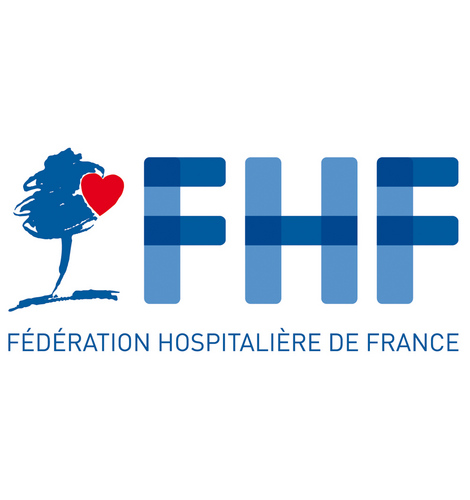 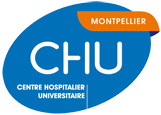 Estimation de l’impact de l’épidémie de COVID-19 sur l’activité de Chirurgie hors COVID
Dr F. Séguret, C. Meunier
Unité Base Inter-CHU, Evaluation et d’Etudes Epidémiologiques sur les Bases Nationales d’Activité Hospitalière
DIM – CHU de Montpellier
Journée de Chirurgie Ambulatoire 2021
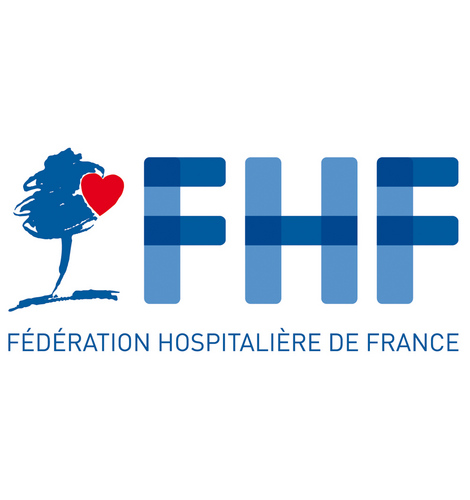 Méthode
Base Nationale PMSI 2019, 2020 et 2021  (serveur ATIH, extraction du  14/06/2021)
Séjours hors prise en charge COVID  

Périodes : M1 2019 – M3 2021 

Estimation des écarts d’activité hebdomadaires et cumulés sur la période 
entre 2020-2019 : année complète
entre 2021- 2020 & 2021- 2019  : janvier à mars


Périmètres 
Activité de chirurgie par type hospitalisation : H Complète (1 nuit et +) et H Ambulatoire (0 nuit)
Par catégorie : CHU, CH, PRIVE, PSPH/EBNL, CLCC  
Résultats ciblés
Cholécystectomies (age≥18 ans, HFMC004+Racine 07C14)
Prothèse de hanche (age≥18 ans, un acte parmi NEKA011/16/18/20, NEMA018 +Racine 08C47/48), genou (age≥18 ans, un acte parmi NFKA006/009 +Racine 08C24)
Cancérologie : chirurgie exérèse cancer sein (méthode ‘Inca-like’: méthode INCa non publiée donc résultats à confirmer après publication)
Ecarts Hebdomadaires 2020-2019 : Chirurgie Base Nationale (Hosp. ≥ 1nuit)
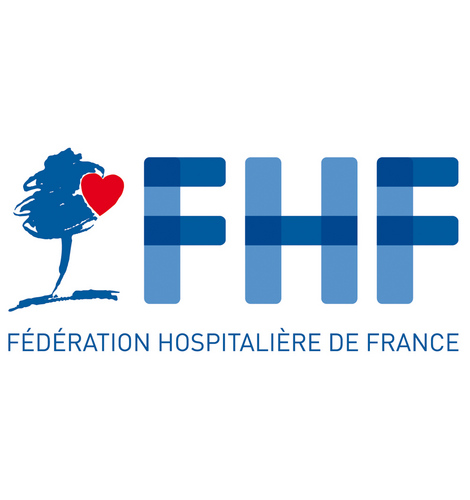 *Sur l’activité de cancérologie seule,
Baisse moins élevée quel que soit 
le type ES
[Speaker Notes: Plus forte baisse à la V1 (-60%) qu’à la V2 (-20%)
Déficit qui se prolonge après le déconfinement 1
Pas de rattrapage
Effet similaires quelle que soit la catégorie meme si baisse moins importante enCLCC (et globalement pour la cancérologie quel que soit le type ES)]
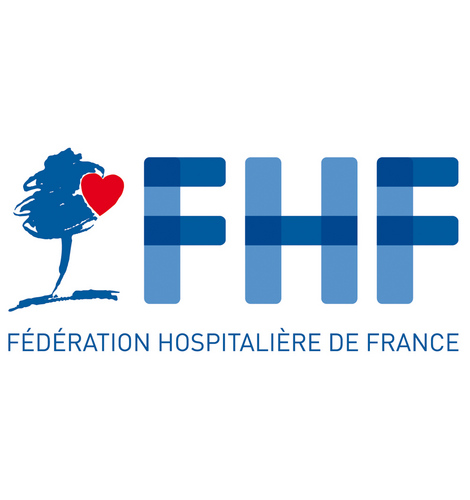 Ecarts Cumulés & Hebdomadaires 2020-2019 : Chirurgie Base Nationale (Hosp. ≥1 nuit)
Janvier – Mars* :
2021-2019 : -188 024 (-25%) 
2021-2020 : -67 198 (-11%) 

*Sans correction du défaut d’exhaustivité
2020-2019 : -415 647 (-16%)
[Speaker Notes: L’analyse de l’activité cumulée montre qu’en fin 2020 en chirurgie traditionnelle on est à – 416 000 séjours soit 16% comparé à 2019
En 2021 à la fin mars  et avec le défaut d’exhaustivité on est à -25% comparé à 2019 soit -200 000 séjours et -11% comparé à 2020 où on était en pleine vague 1 soit -68 000 séjours
Sur le premier trimestre 2021 l’activité est similaire entre 2021 et 2019 ou 2021 et 2020 de l’ordre de -15 à -20% sauf à partir de mars où l’activité 2021 est beaucoup plus importante qu’à la même période en 2020 pendant la vague 1]
Ecarts Hebdomadaires 2020-2019 : Chirurgie Base Nationale (Hosp. Ambu 0 nuit)
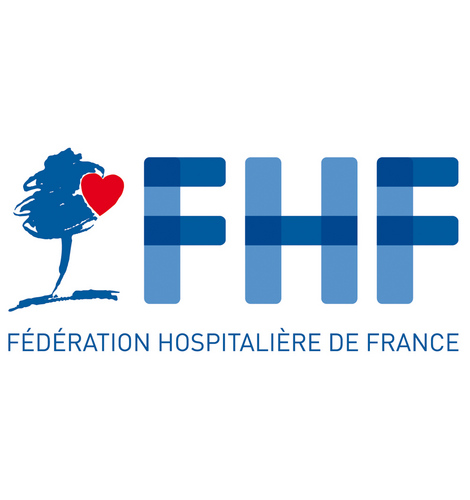 *Sur l’activité de cancérologie seule,
Baisse moins élevée quel que soit 
le type ES
[Speaker Notes: La cancérologie baisse moins que la chirurgie en général dans tous les types d’ES]
Ecarts Hebdomadaires & cumulés 2019-2020-2021 : Chirurgie Base Nationale (Hosp. Ambu 0 nuit)
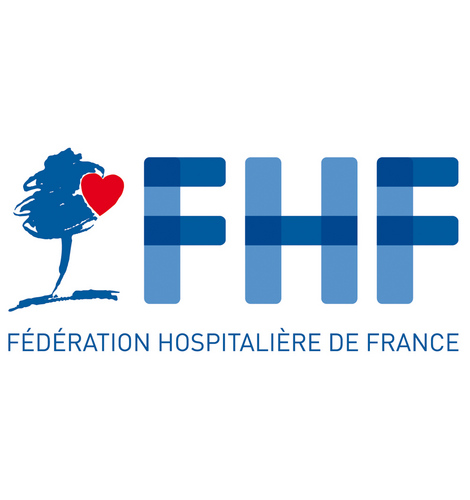 Janvier – Mars* :
2021-2019 : - 68 622 (- 7%) 
2021-2020 : + 110 360 (+14%)
 
*Sans correction du défaut d’exhaustivité
2020-2019 : -495 863 (-15%)
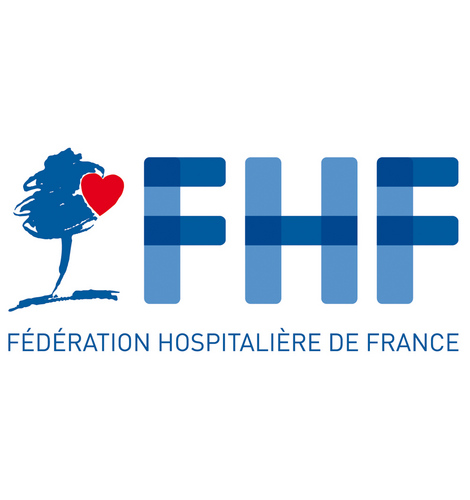 Ecarts Hebdomadaires 2020-2019 : Cholécystectomies Base Nationale (Hosp. ≥ 1nuit et 0 nuit)
Ecarts 2020-2019
H. ambulatoire (N2019=47 046) : 
	- 9%  (n= - 4 059)
H. complète (N2019 =36 913) : 
	- 14% (n= - 5 224)
Ecarts Hebdomadaires & Cumulés 2019-2020-2021 : Cholécystectomies Base Nationale (Hosp. ≥ 1nuit et 0 nuit)
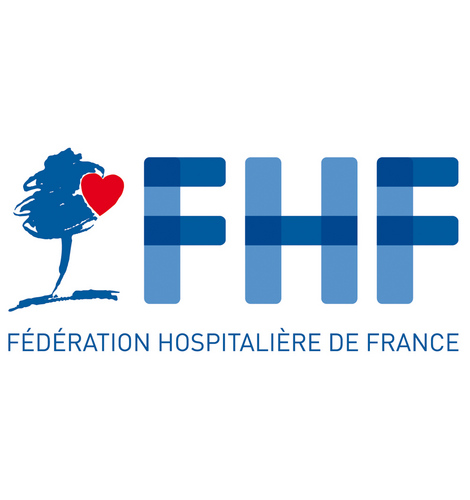 Janvier – Mars :
H 1 Nuit + (N= 10 594 en 2019)
2021-2019 : -2 545 (-24 %) 
2021-2020 : -   467 (- 6%) 

H 0 Nuit (N= 13 788 en 2019)
2021-2019 : -    121 (- 1%) 
2021-2020 : + 2 309 (+ 20%)

* Sans correction du défaut exhaustivité
*Actes ET GHM
[Speaker Notes: Entre janvier et mars, l’écart sur l’ambulatire entre 2020 et 2019 était de -18% (-2 430 sej.)]
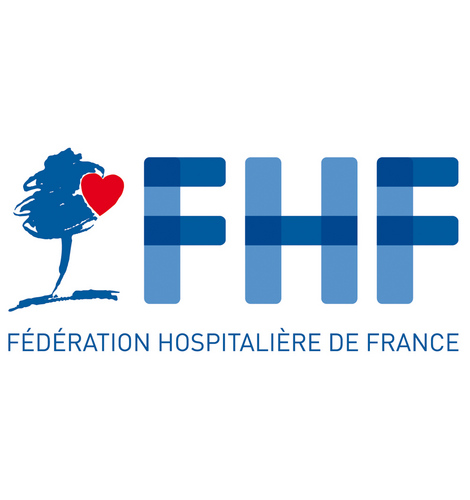 Ecarts Hebdomadaires et Cumulés 2020-2019 : Exérèse Cancer Sein Base Nationale (Hosp. ≥ 1nuit et 0 nuit)
Ecarts 2020-2019
H. complète (N2019 =47 363) : 
	- 10% (n= - 4 618)
H. ambulatoire (N2019 =30 302) : 
	+ 4%  (n= + 1 122)

Janvier – Mars :
H 1 Nuit +
2021-2019 : -2 474 (-18 %) 
2021-2020 : -1 644 (-13%) 
H 0 Nuit 
2021-2019 : + 1 076 (+13 %) 
2021-2020 : +    422 (+ 5%)

* Sans correction du défaut exhaustivité
*Chirurgie d’exérèse  (« Inca-Like »)
[Speaker Notes: En 2020, l’évolution pour les exérèses du cancer du sein a été moindre de l’ordre de -10% entre mars et avril et plus marquée en mi-avril et mi-juin. 
Entre janvier et mars 2021 l’augmentation de l’ambulatoire se confirme mais elle était déjà de +8% en 2020 comparé à 2019  (654/8 348). Cela étant l’écart 2021-2019 sera plus élevé après rattrapage du défaut d’exhaustivité sur la période.]
Ecarts Hebdomadaires et Cumulés 2020-2019 : Prothèse Hanche/Genou (Hosp. ≥ 1nuit et 0 nuit)
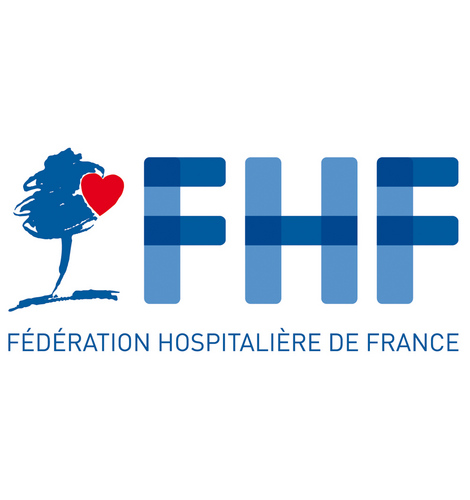 Ecarts 2020-2019
Prothèse de Hanche
H. ambulatoire (N2019 = 3 087) : 
	+ 20    (n= + 621  )
H. complète (N2019 = 145 840) : 
	-  13 % (n= - 18 415 )
Prothèse de Genou
H. ambulatoire (N2019 = 2 157) : 
	+ 11 %  (n= + 237 )
H. complète (N2019 = 112 989) : 
	- 23 % (n= - 25 558 )
MAIS
Taux ambulatoire 2019 très faible
PTH : 2,1% (3 087/145 840)
PTG : 1,9   (2 157/115 146)
Ecarts Cumulés 2019 –2020 -2021  : Prothèse de Hanche (Hosp. ≥ 1nuit et 0 nuit)
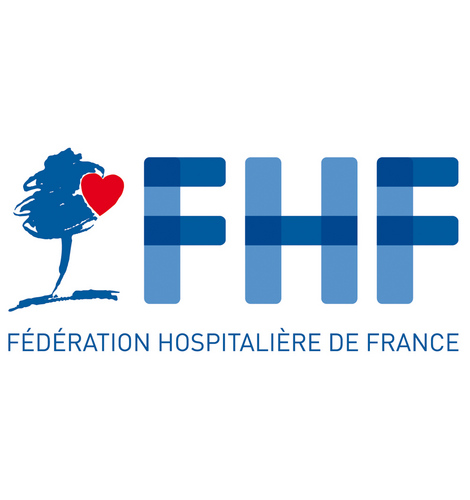 Janvier – Mars * :
H 1 Nuit + (N= 42 634 en 2019)
2021-2019 : -6 333 (-15 %) 
2021-2020 : + 123 (+0,3%) 

H 0 Nuit (N= 882 en 2019)
2021-2019 : + 522 (+ 59 %) 
2021-2020 : + 549 (+ 64 %)
MAIS
Taux ambulatoire 2019 très faible
PTH : 2,1% (882/43 516)

* Sans correction du défaut exhaustivité
[Speaker Notes: Le taux ambulatoire des PTH est faible même s’il apparait une forte augmentation en ce premier trimestre 2021 où taux de chir ambu passe à 3,7% (1404/37 705)]
Discussion
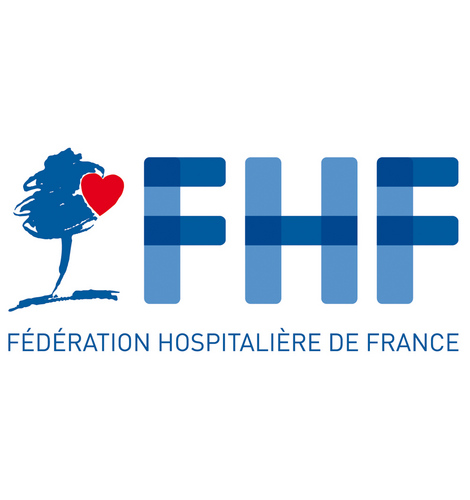 Forte baisse de la chirurgie en particulier ambulatoire pendant la vague 1 de l’épidémie COVID-19
Reprise et augmentation de la chirurgie ambulatoire en juin 2020 ..nouvelle baisse à la vague 2 mais moins importante
2021 : progression de l’ambulatoire mais de façon inégale et fragile (nouvel affaiblissement en février mars 2021 ?)

Limites
Résultats bruts :
Défaut d’exhaustivité 2021 : résultats à mettre à jours dans quelques mois
Comparaison à 2019 : intégrer la tendance historique : risque de sur/sous-estimation de l’effet de la crise
Comparaison délicate entre type d’établissements/établissements : intégrer les nombreux facteurs de variation

Sources de variations/ Biais potentiels :
Situation épidémiologique locale / niveau de l’avancée du front épidémique, tissu sanitaire environnant (besoins des autres ES..), organisations face à la crise (impact des patients pris en charge pour COVID dans l’établissement), profil des patients, pratiques de dépistage (cancers)..
Réduction d’activité, augmentation de l’ambulatoire : associées à un changement de profils des patients ?


Intérêt   
Résultats nationaux
Base 2020 ATIH consolidée
Analyse par période, type de prise en charge pathologies ciblées..
Merci….